Workforce Development & Transportation
Prepared for: Hospitality Workforce Summit

Amanda Wanke, Chief External Affairs Officer

September 6, 2019
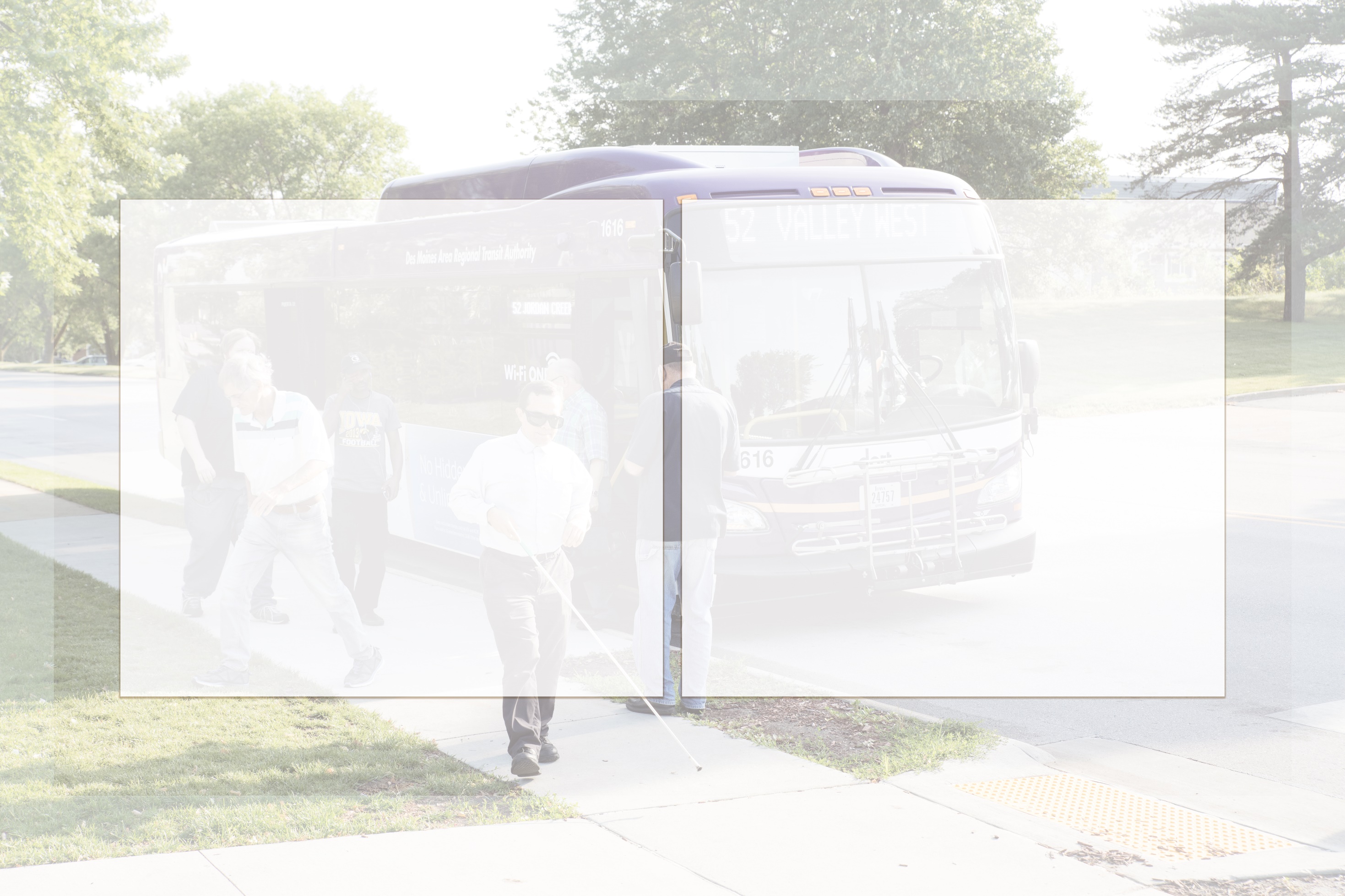 Mission / Vision
Vision
Mission
Facilitate affordable, seamless mobility options that support economic prosperity for all
Enriching Lives, 
Connecting Communities, 
Expanding Opportunities
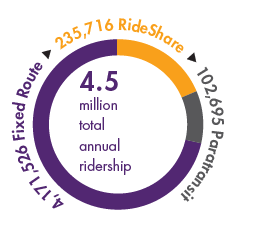 DART
Formed in 2006
Regional transit agency
Serve 13 cities and Polk County
14-member Board of Commissioners
1,700+ bus stops
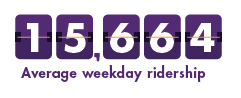 DART services
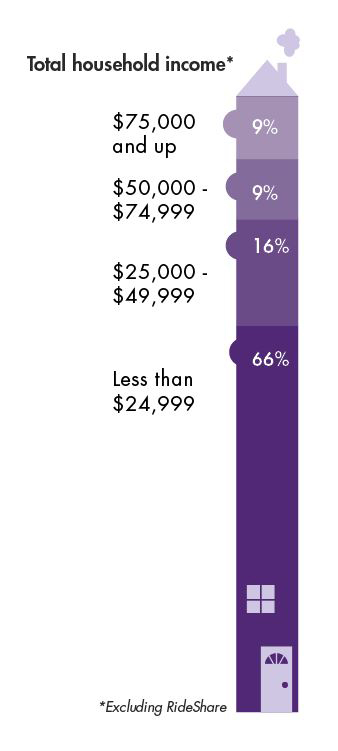 Who uses DART?
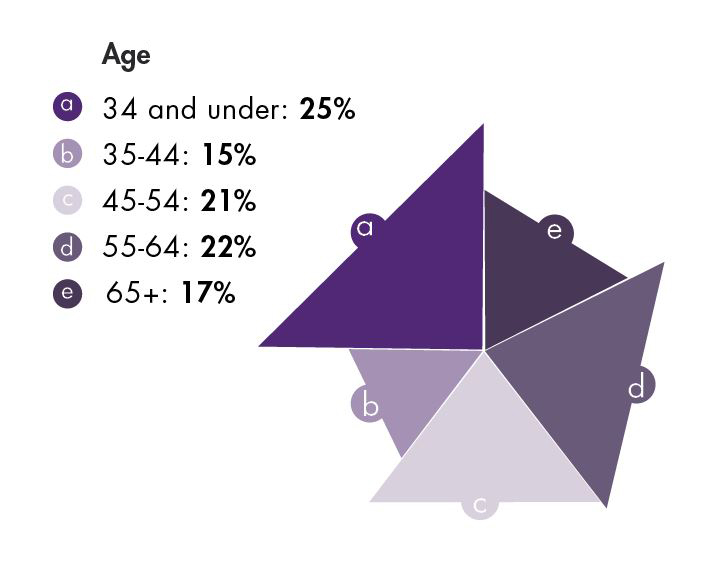 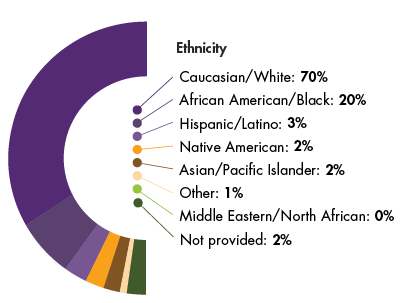 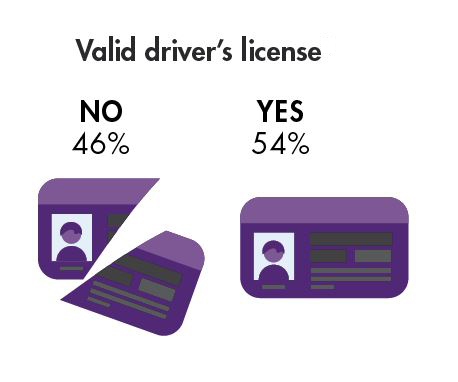 Why do they ride?
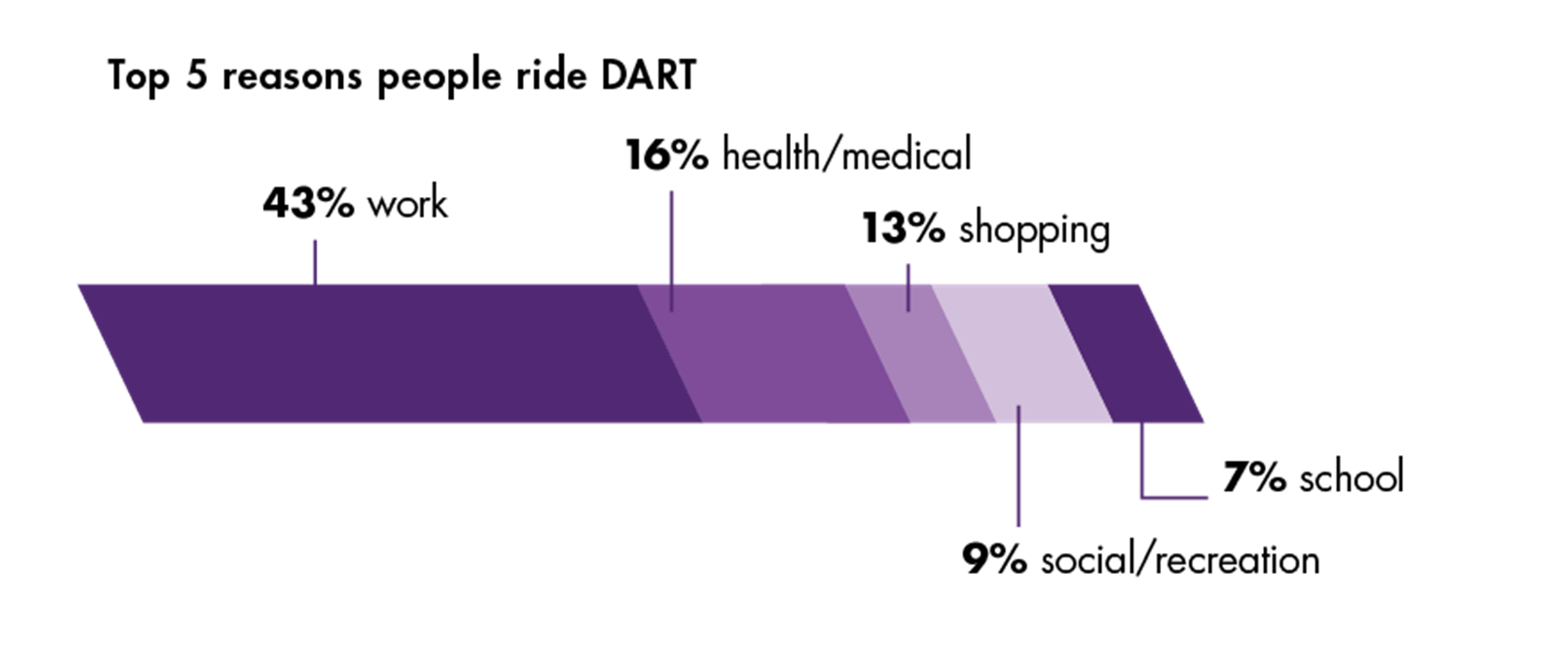 DART service priorities
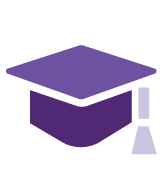 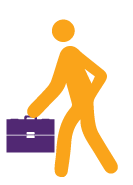 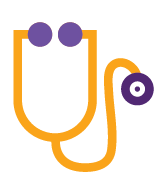 Employment
Healthcare
Education
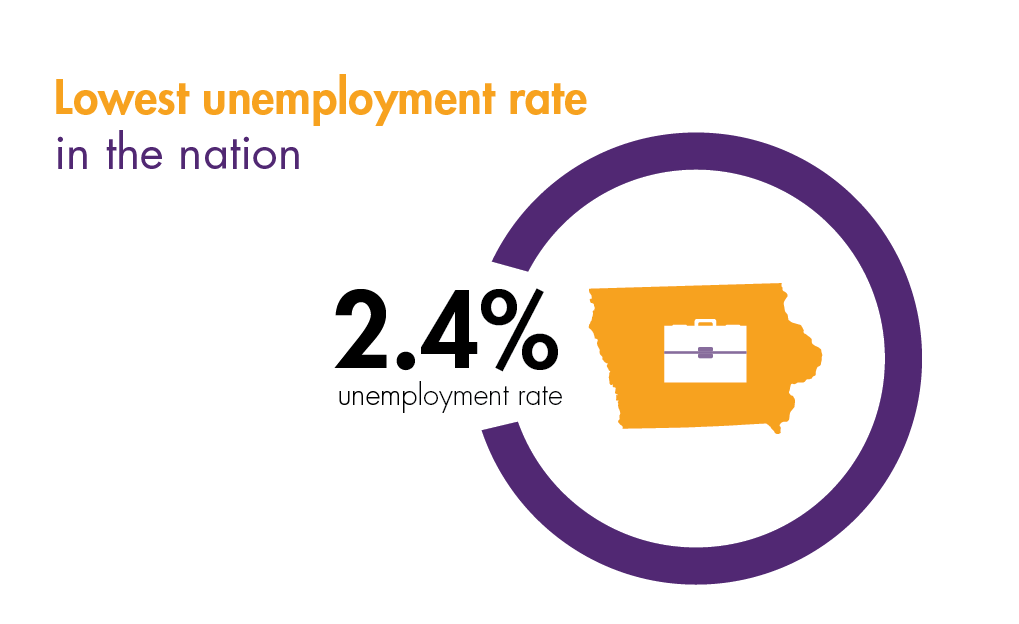 Economic impact through transit
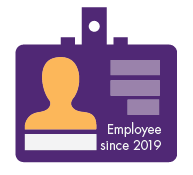 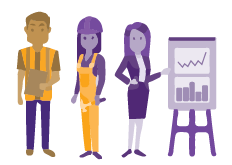 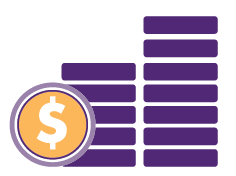 Fosters economic activity
Supports job creation
Workforce recruitment and retention
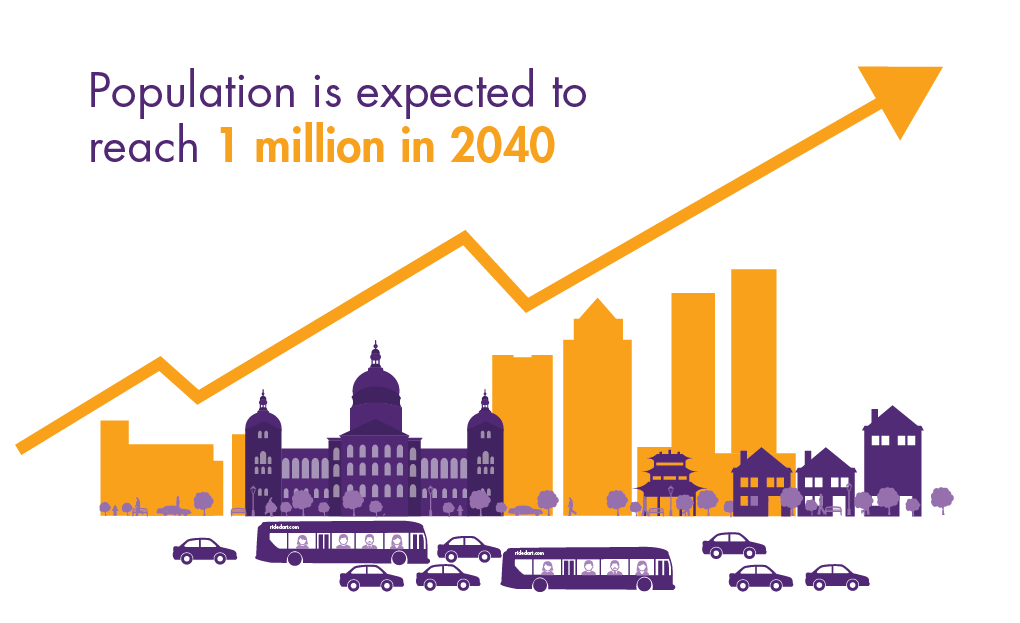 Transportation Makes a Difference
Access = opportunity
Reduce barriers 
Workforce attraction/retention
Quality of life
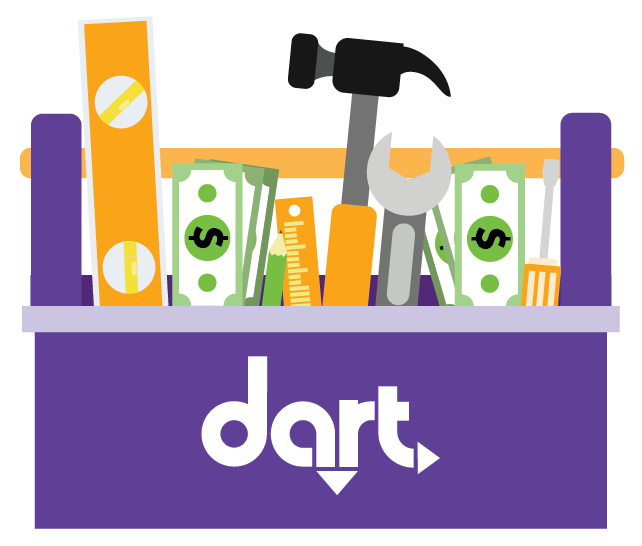 DART Resources
Business partnership opportunities
Bulk pass purchases
Unlimited Access program
RideShare vanpooling
Mobility training and employee education
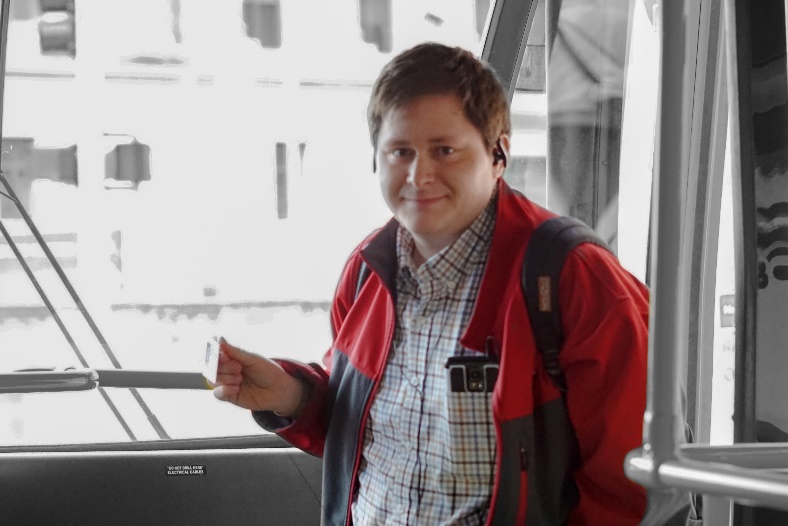 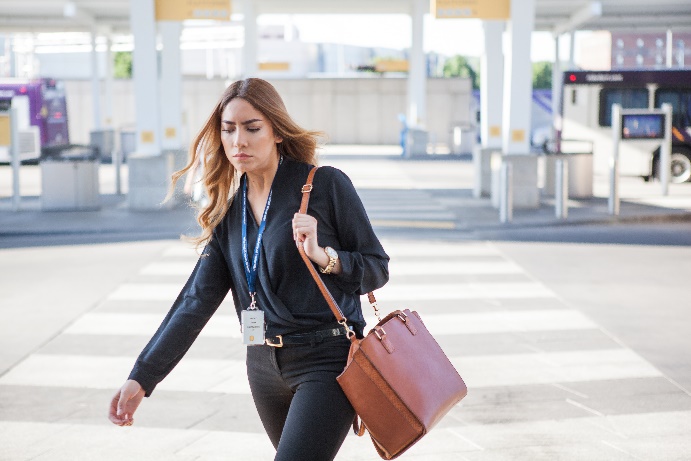 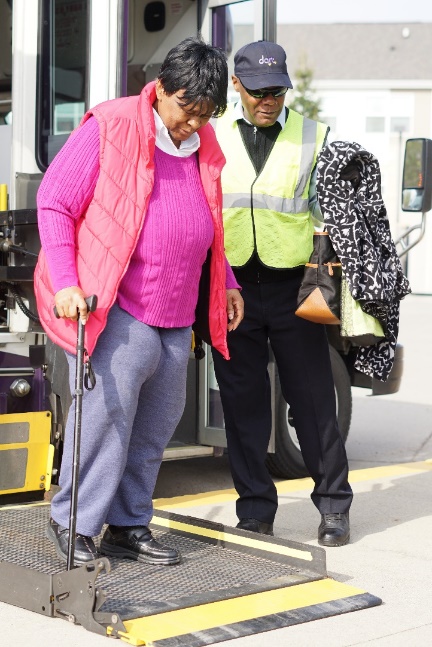 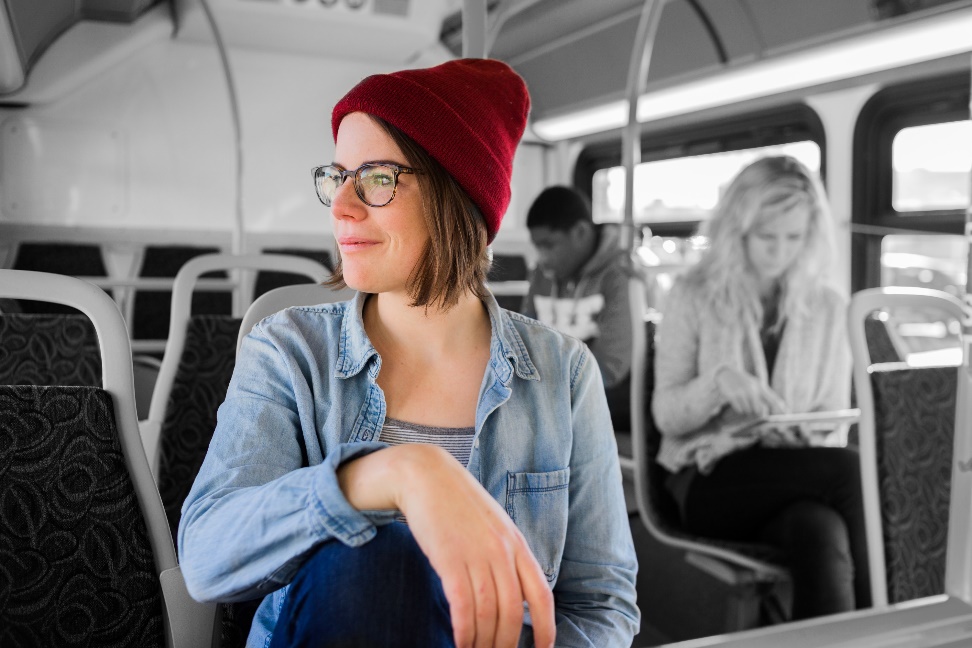 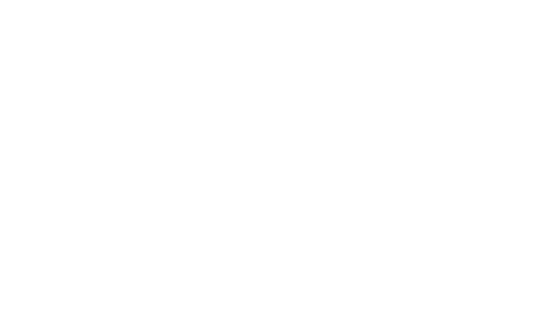 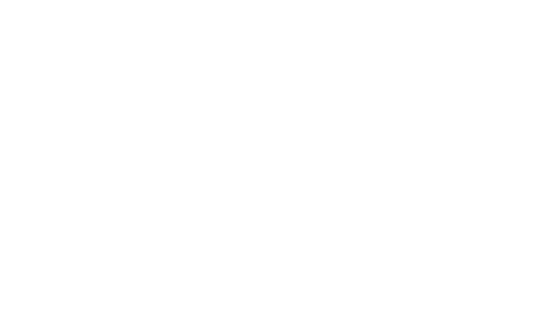 Thank you!
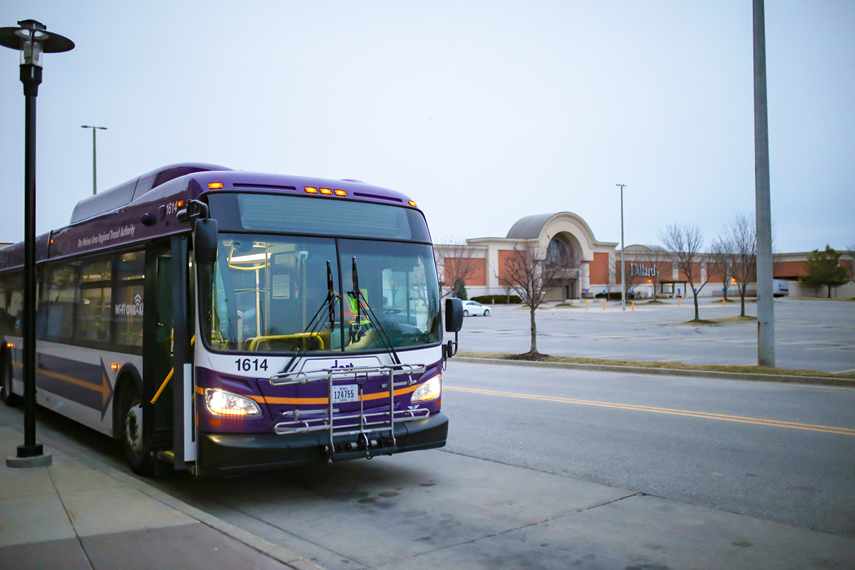 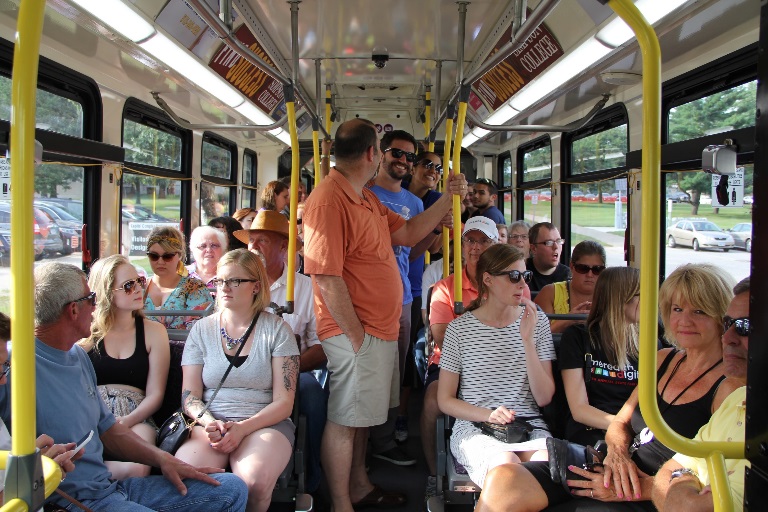 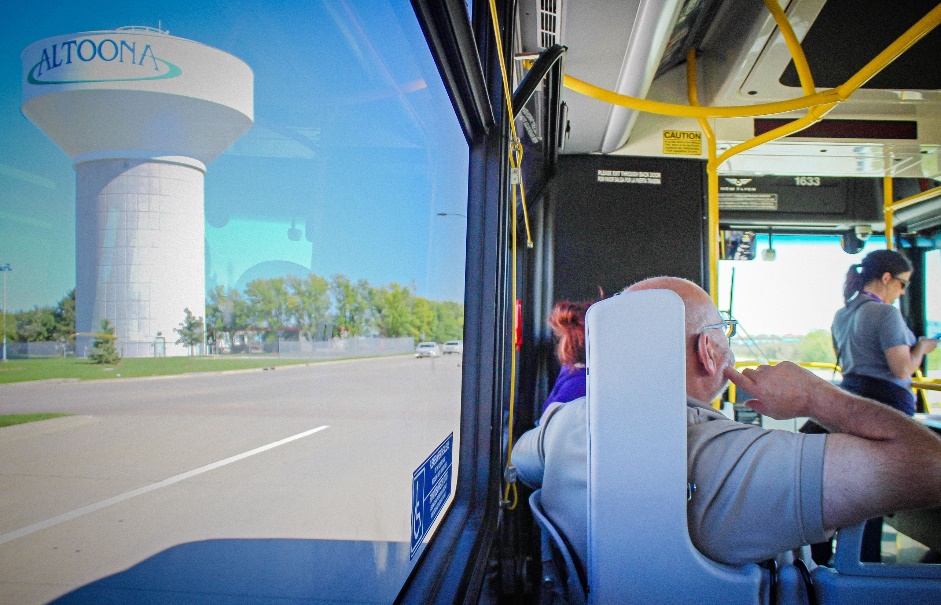 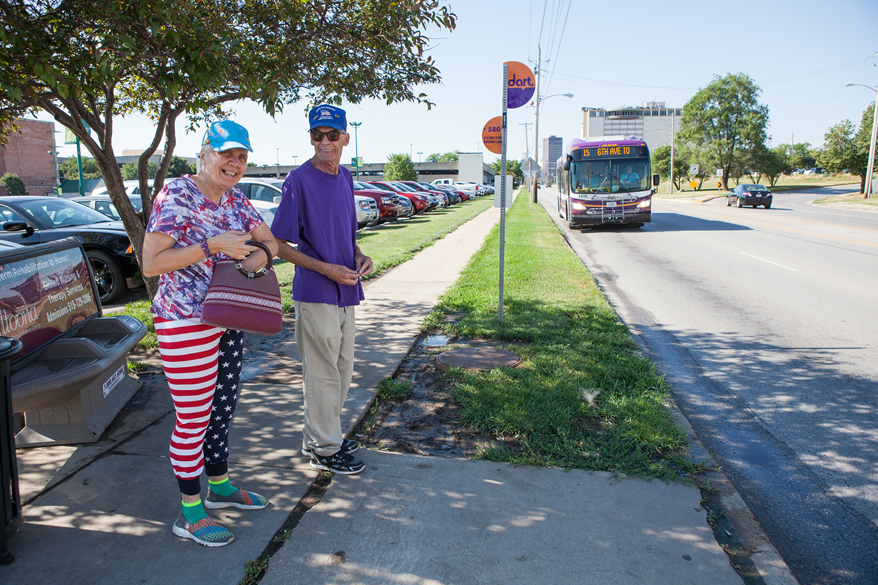 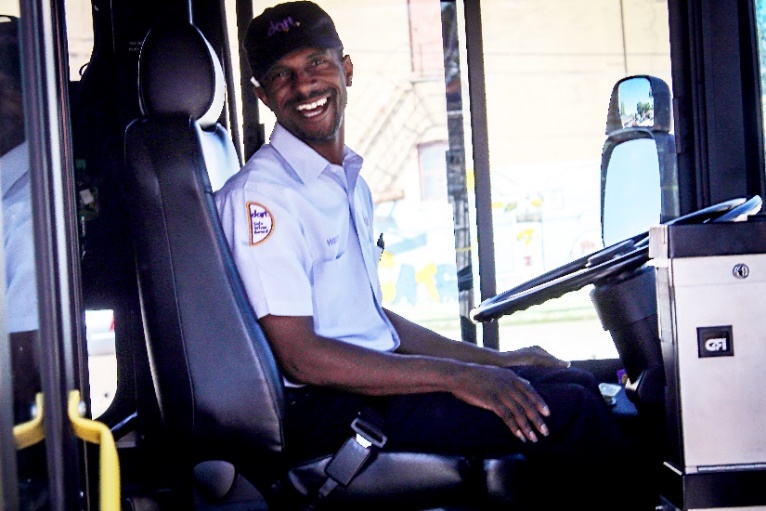 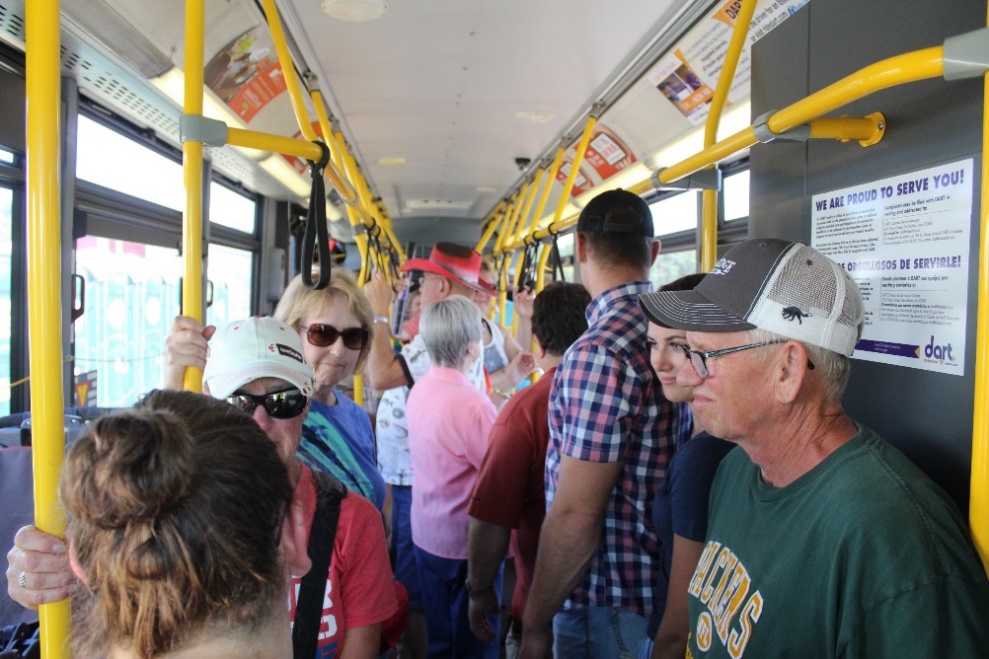